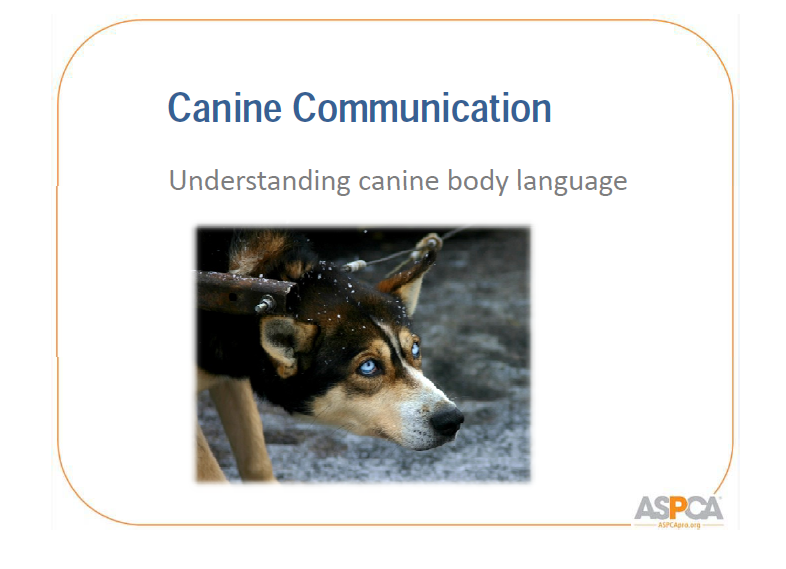 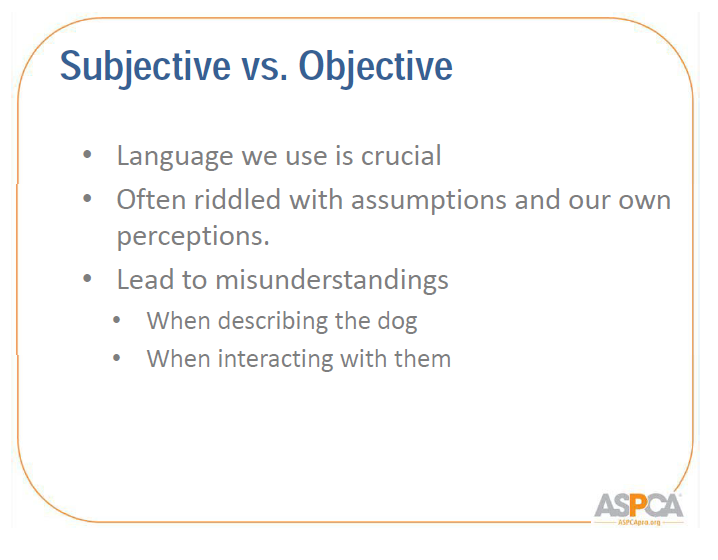 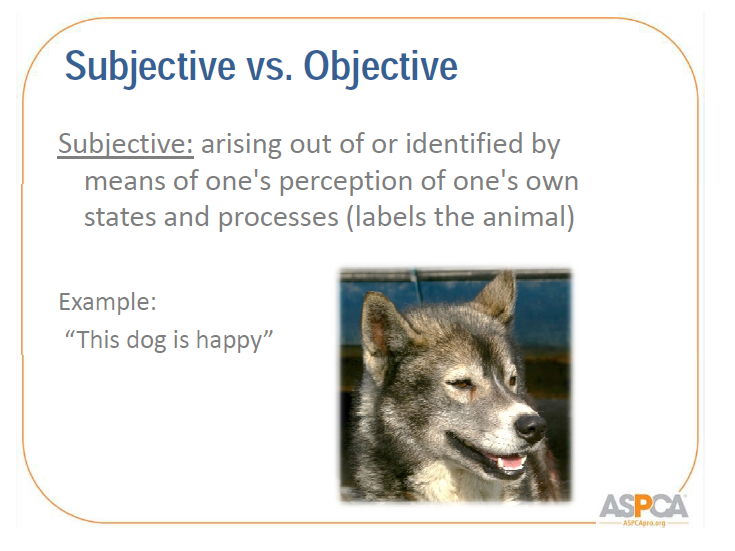 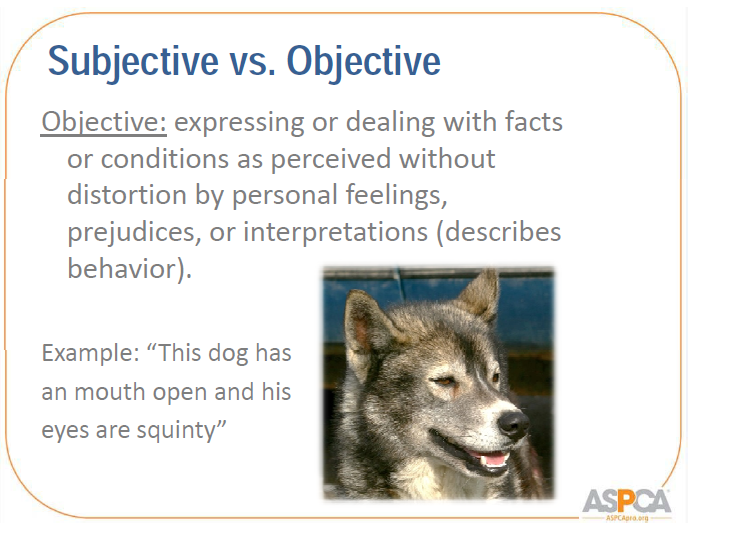 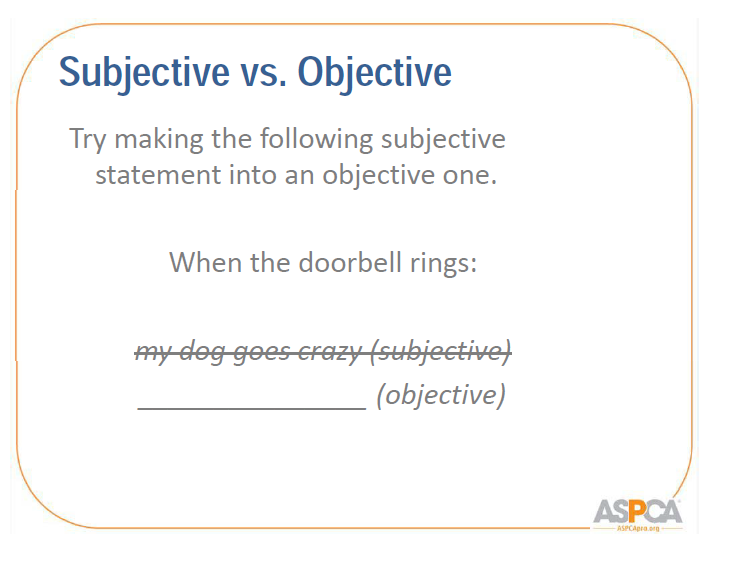 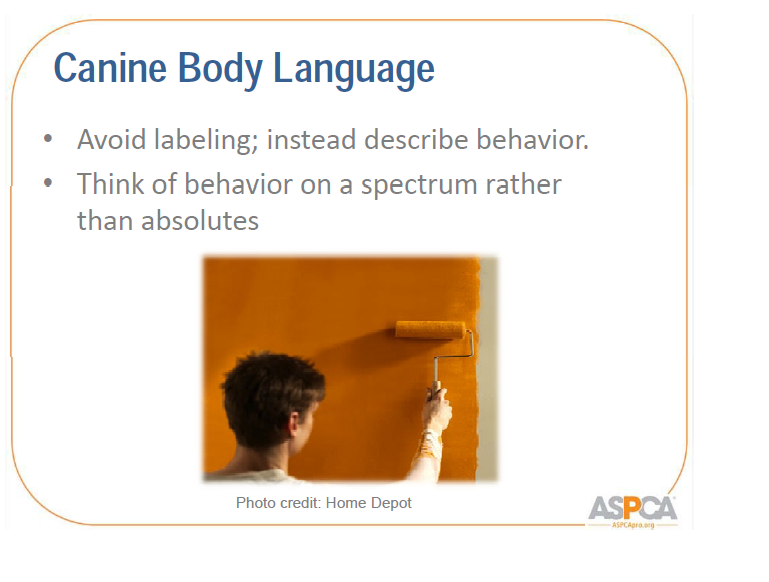 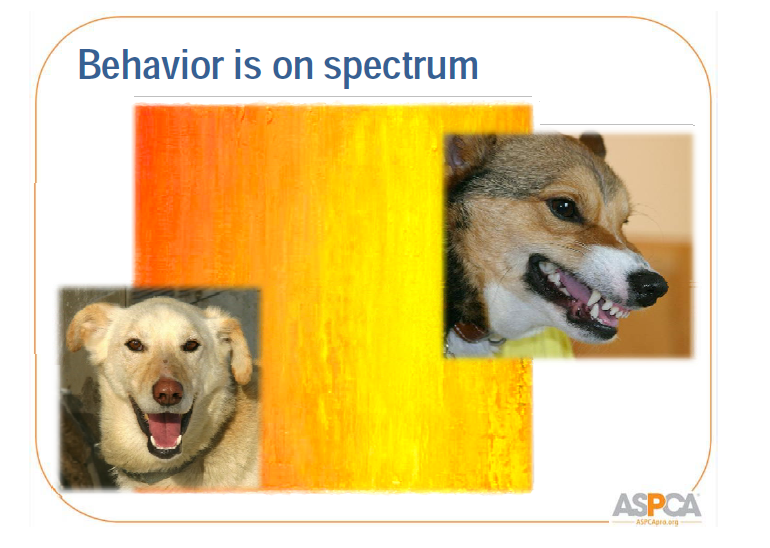 Behavior is not Black or white
Not dichotomous but continuous
Must look at behavior IN CONTEXT
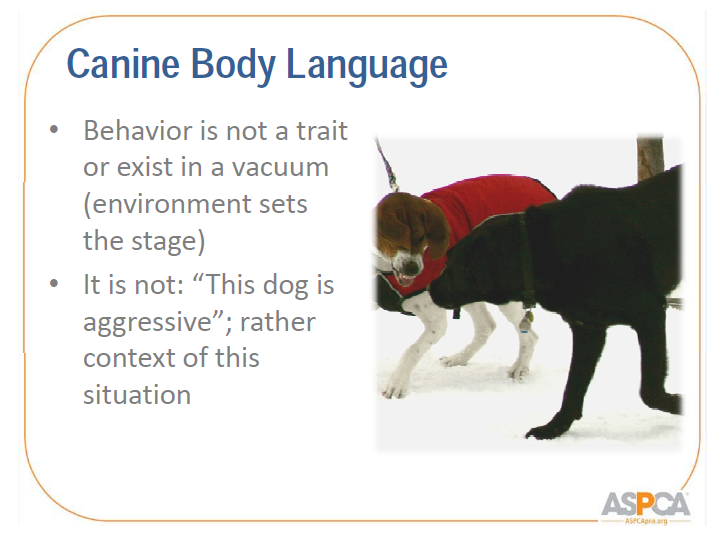 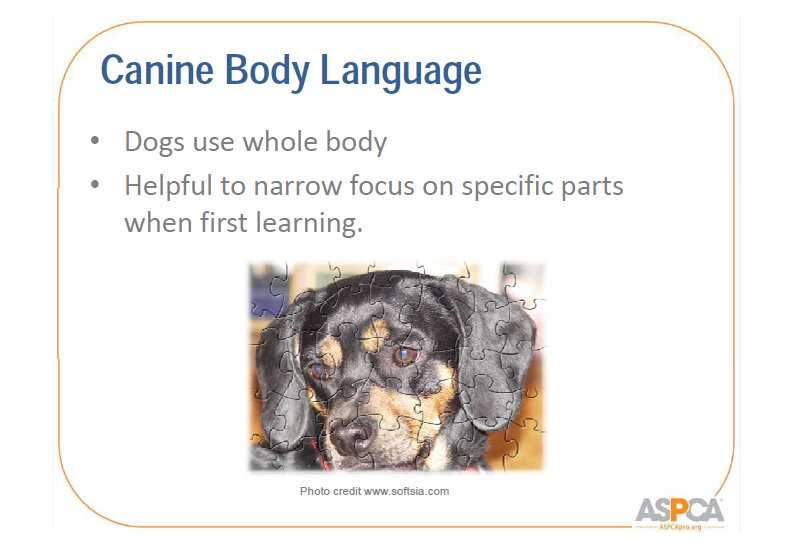 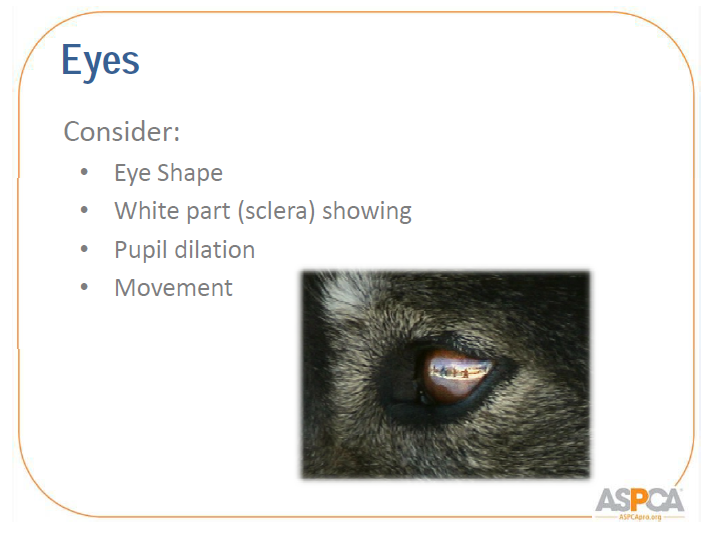 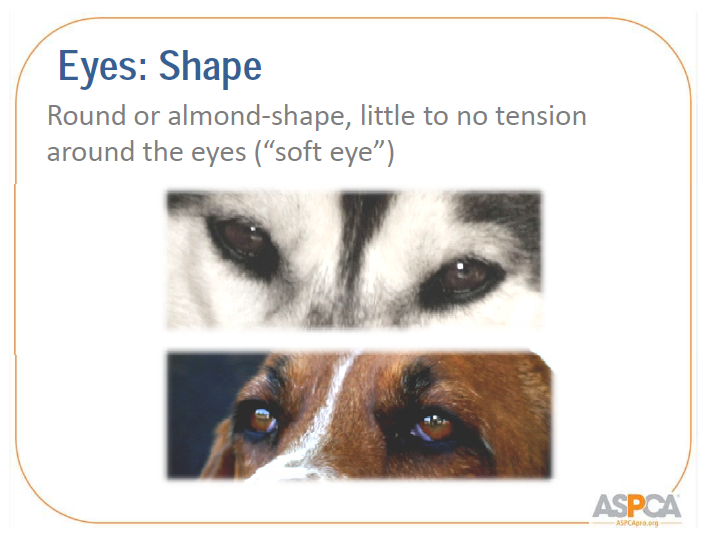 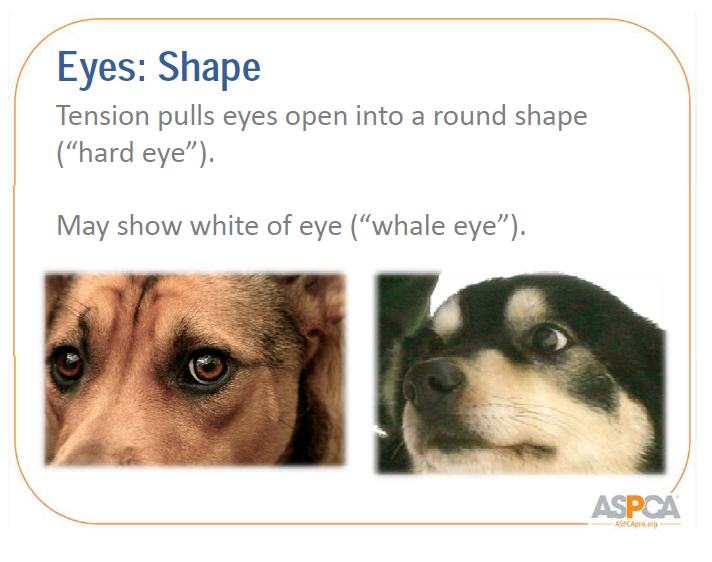 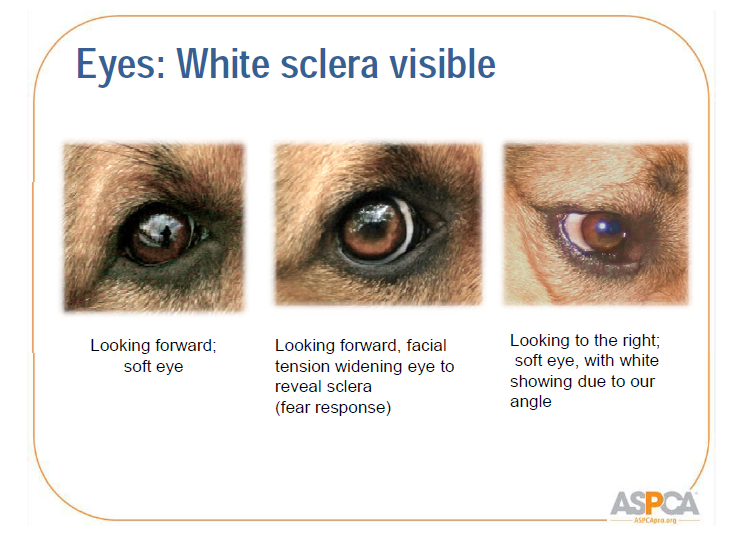 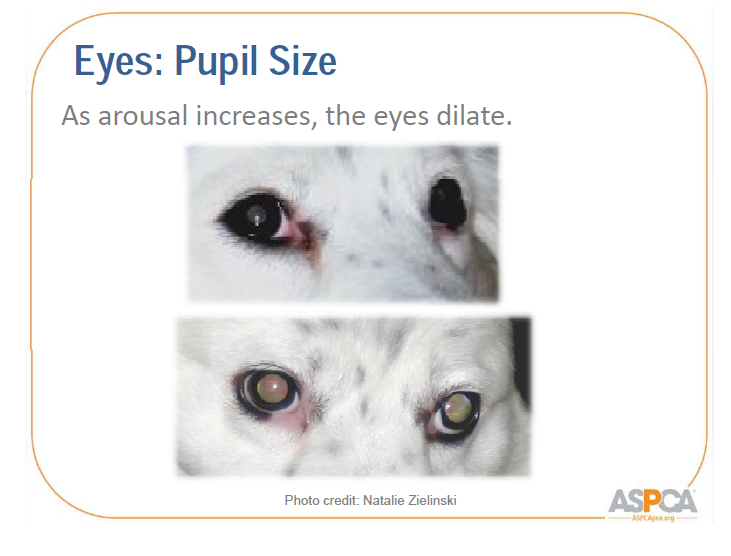 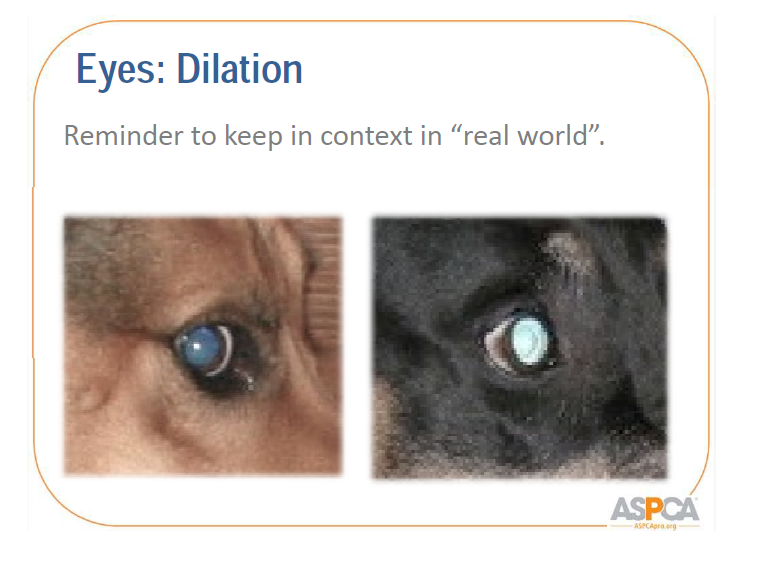 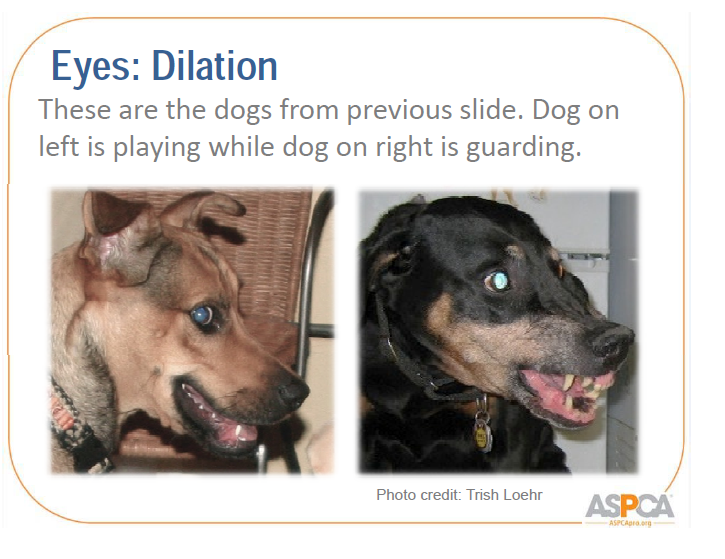 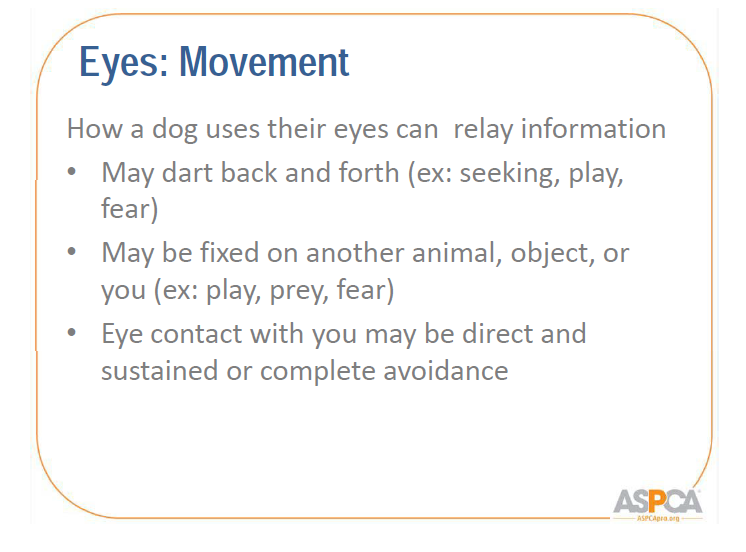 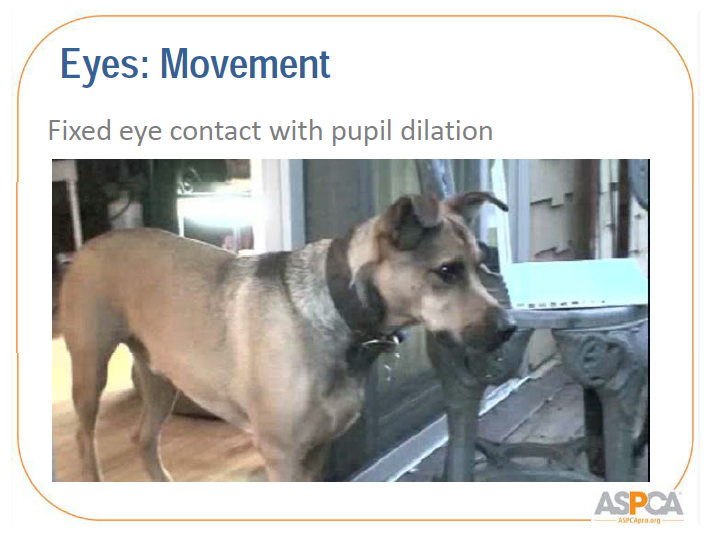 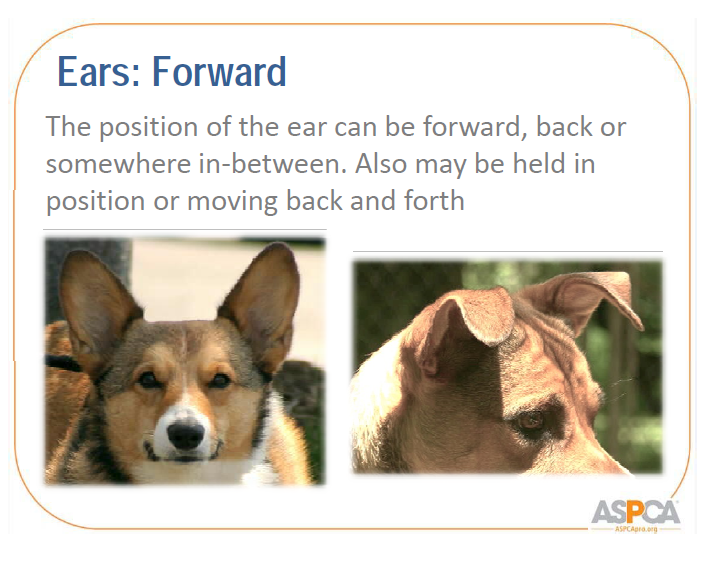 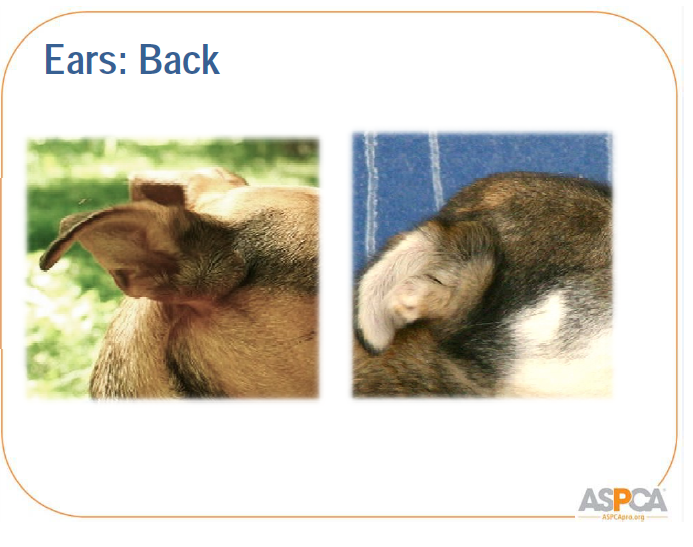 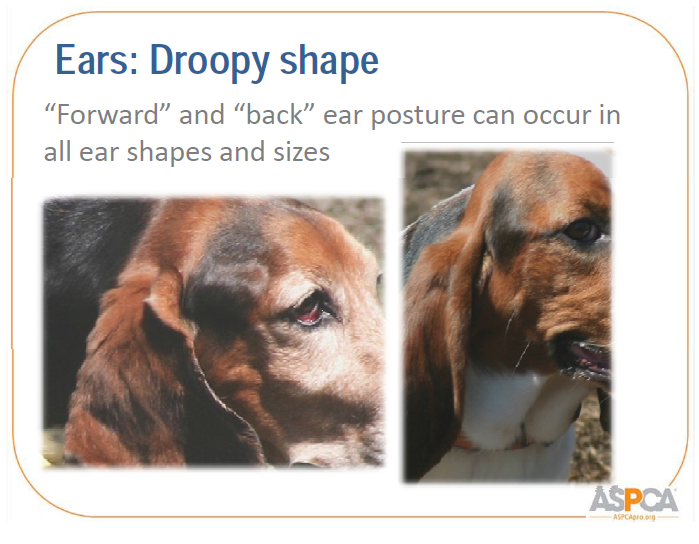 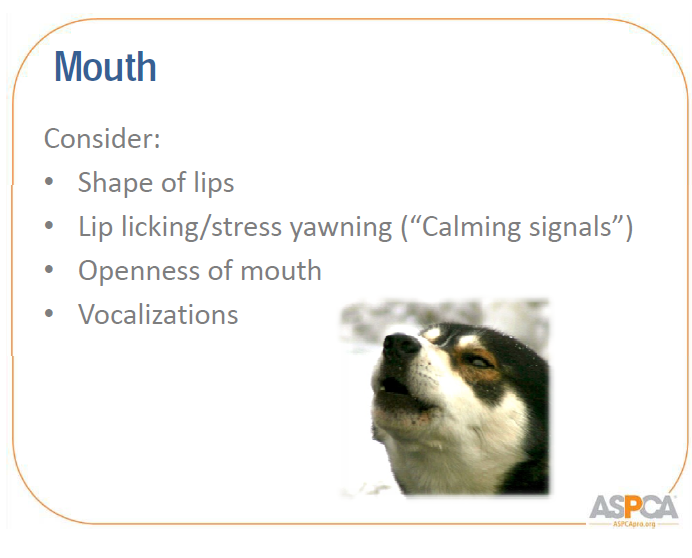 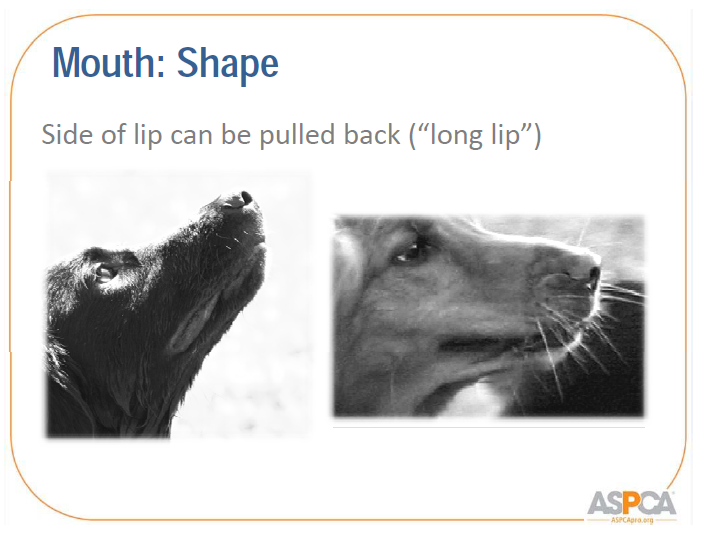 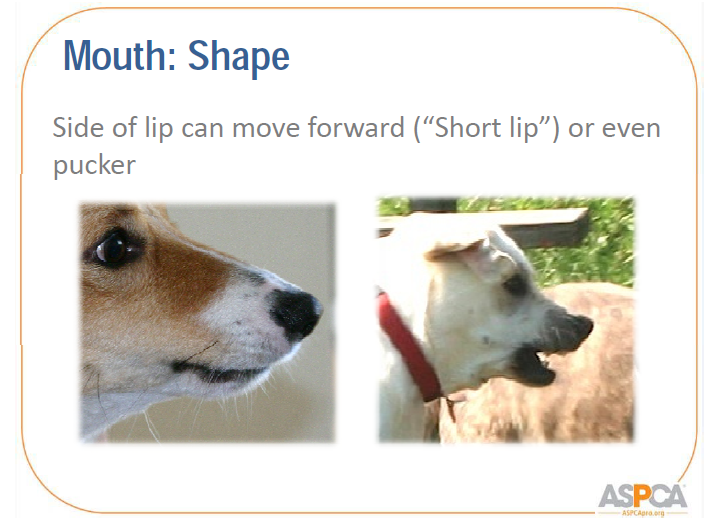 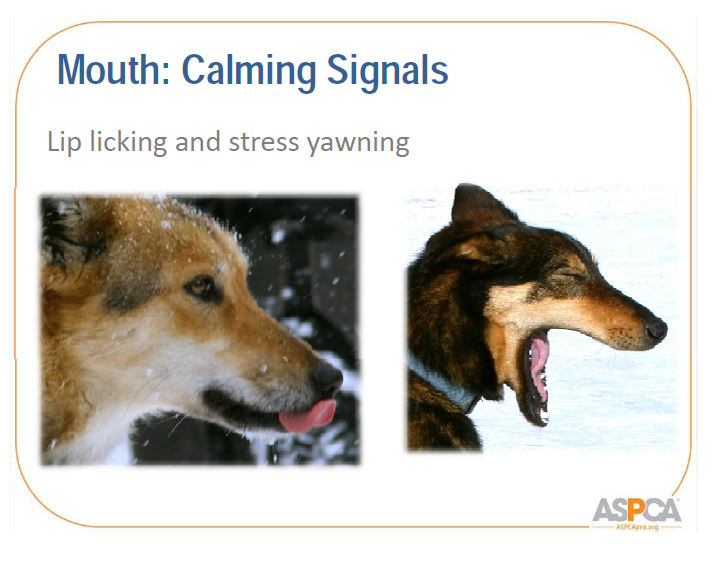 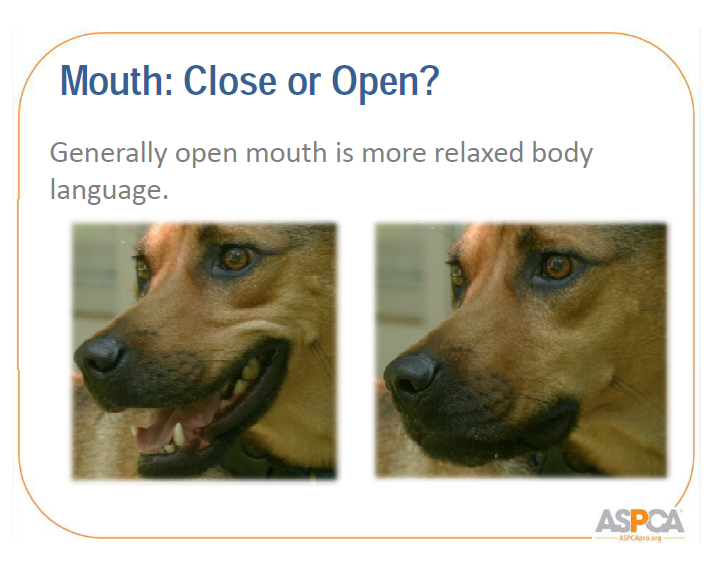 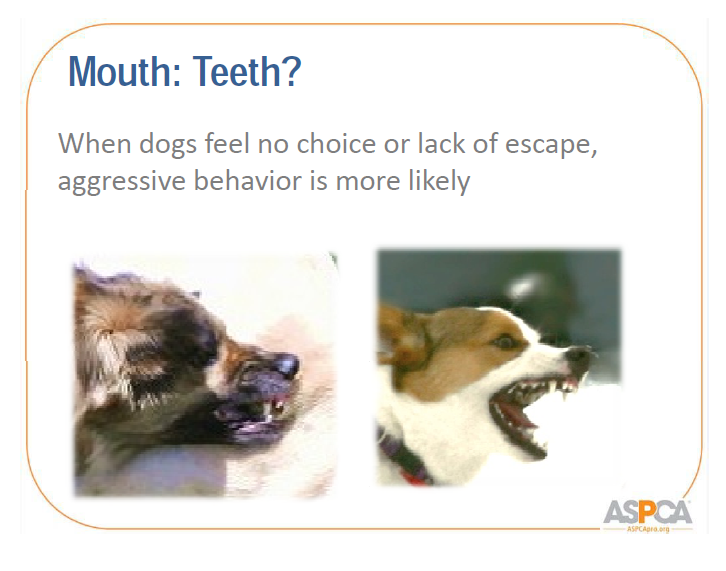 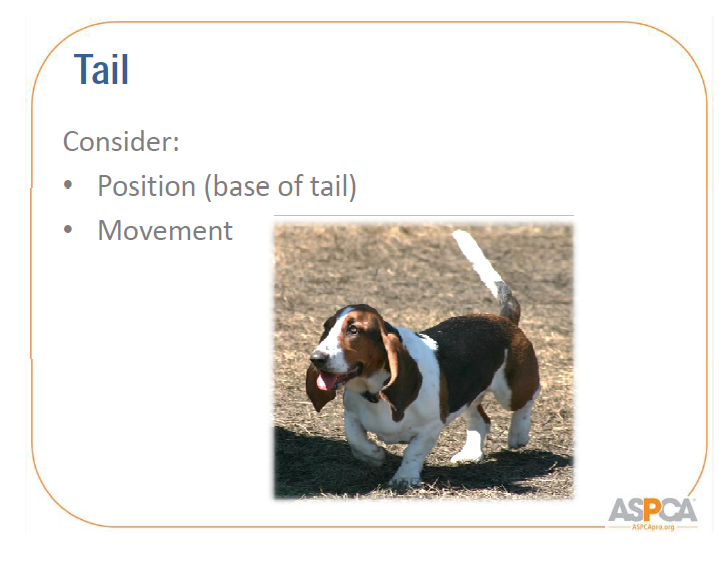 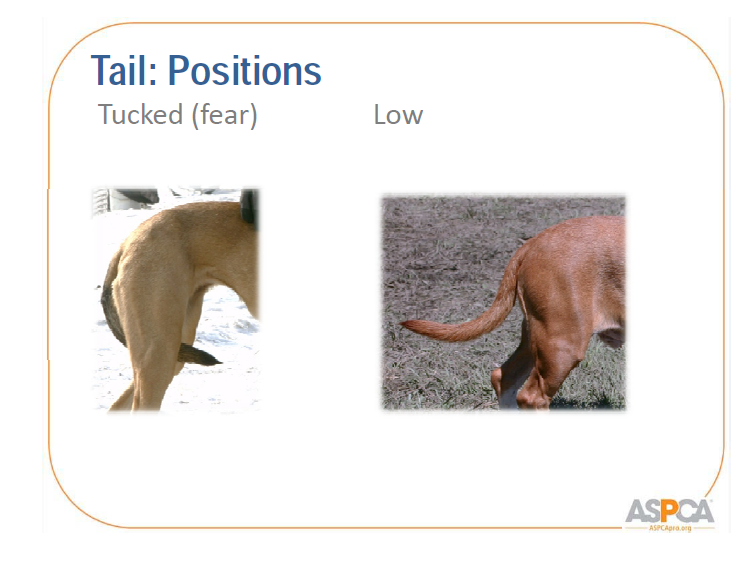 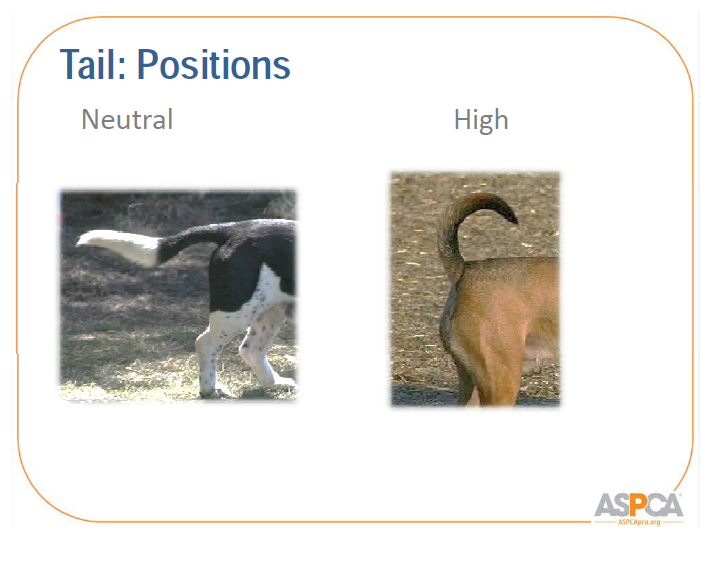 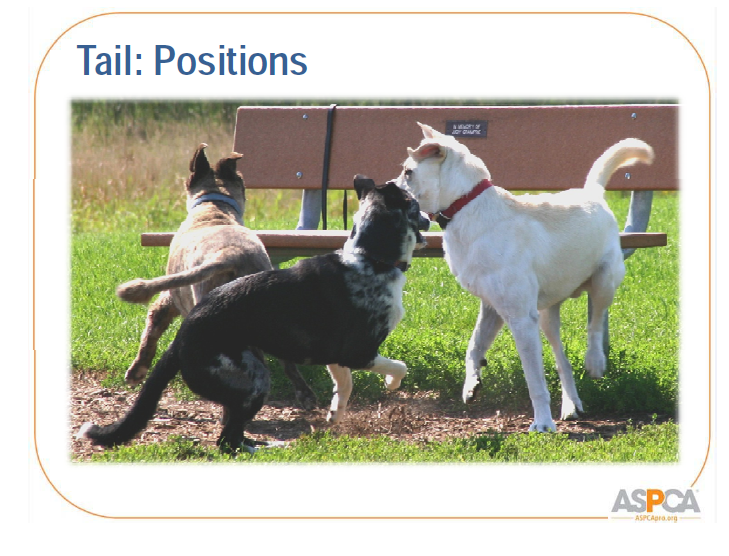 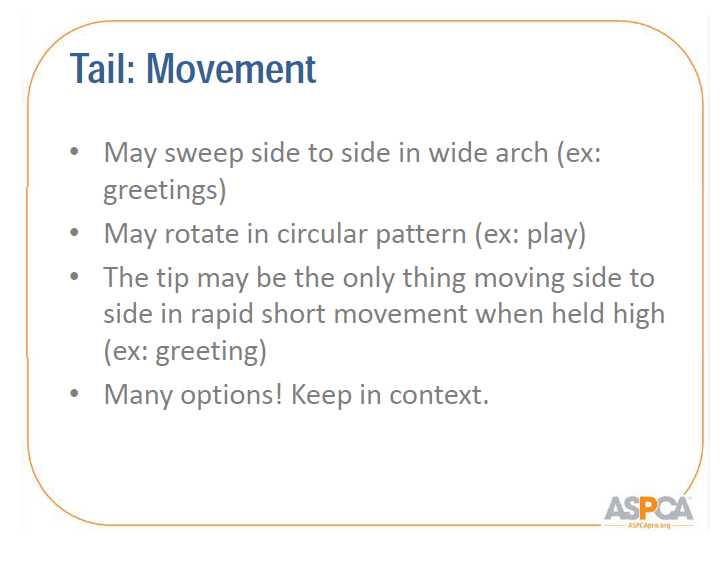 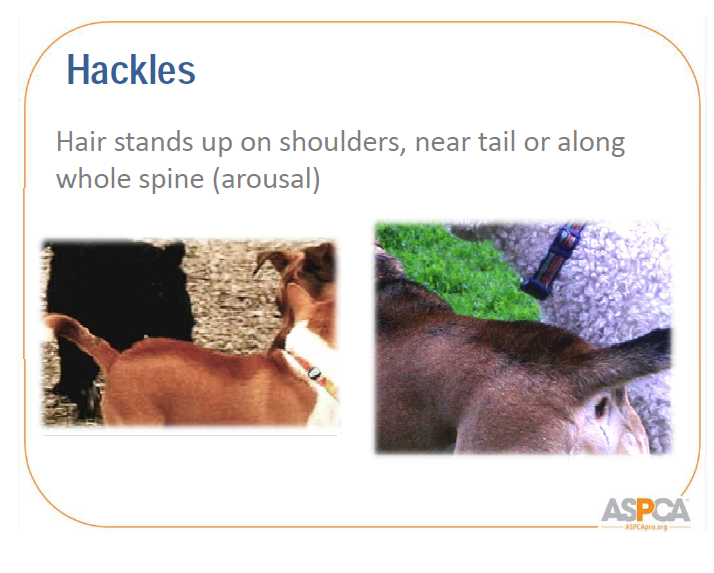 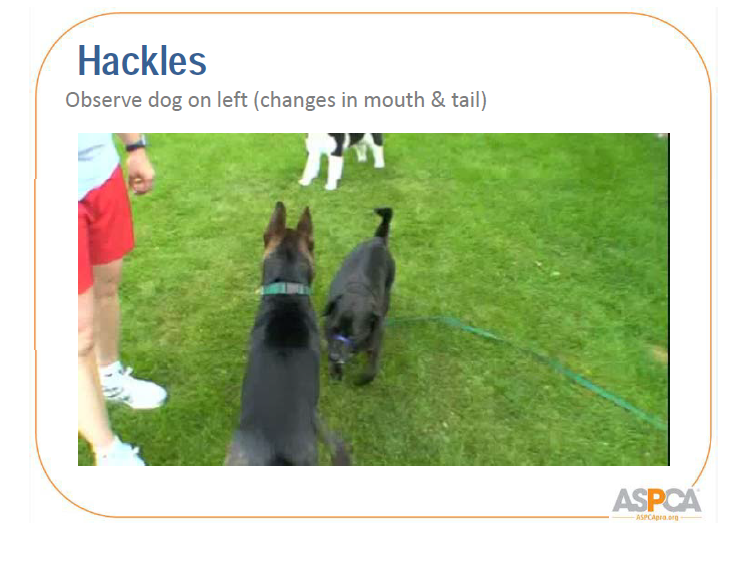 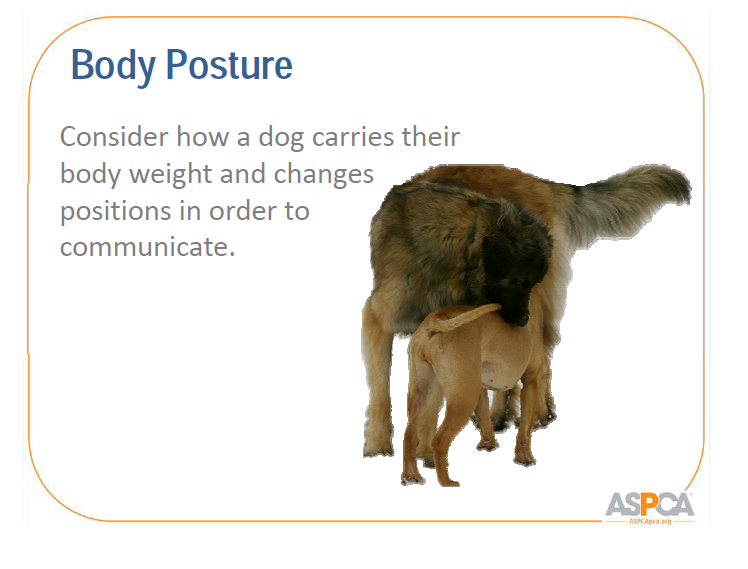 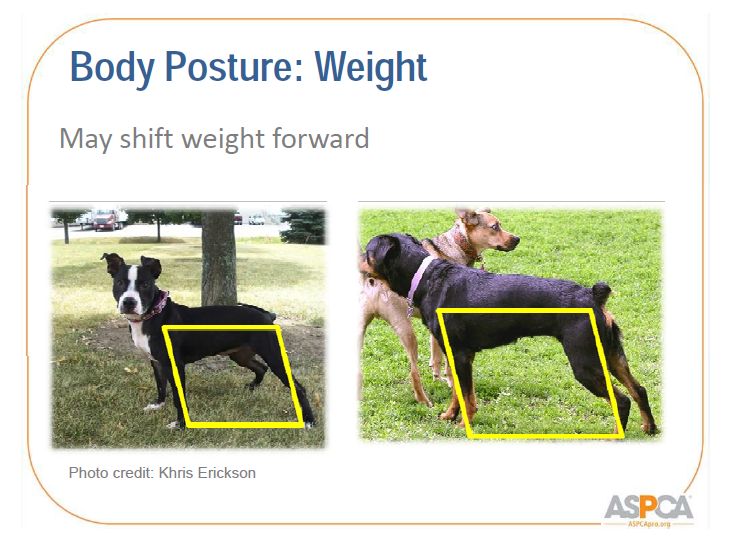 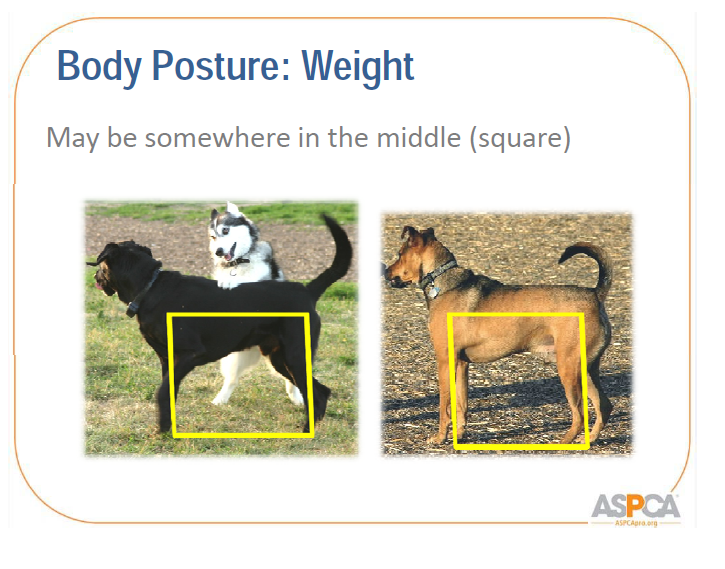 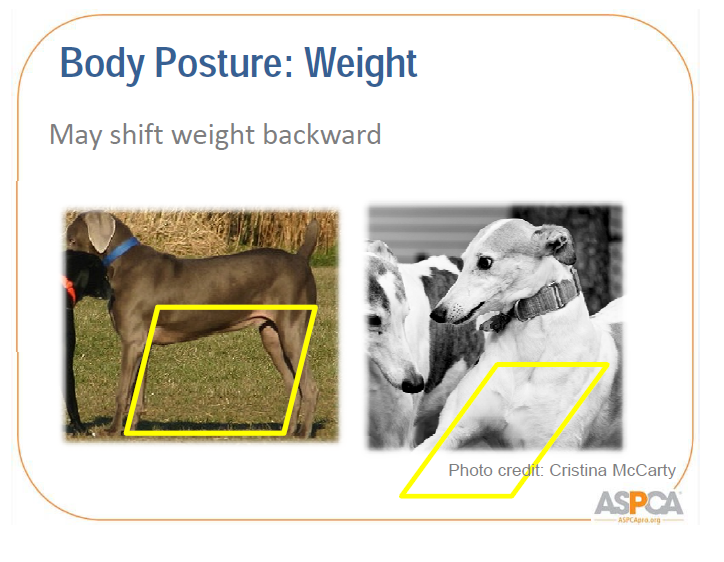 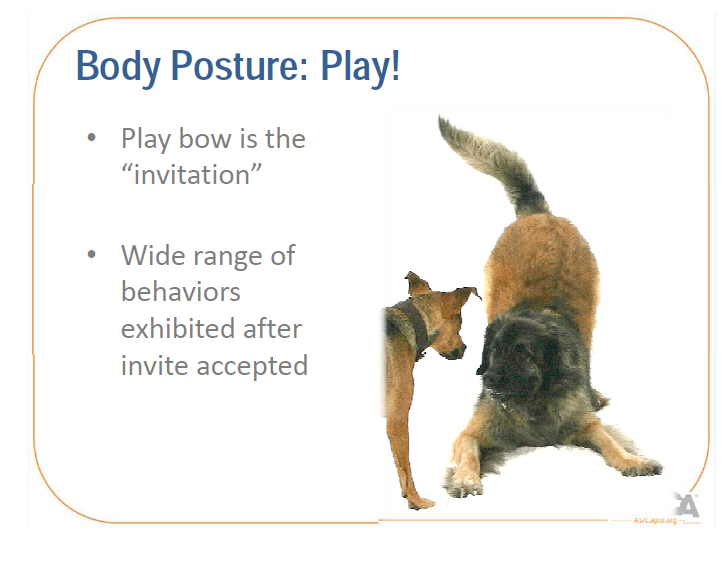 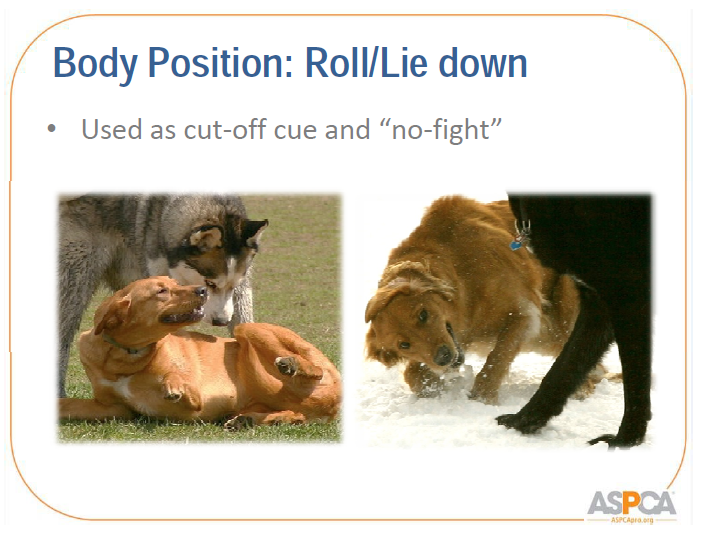 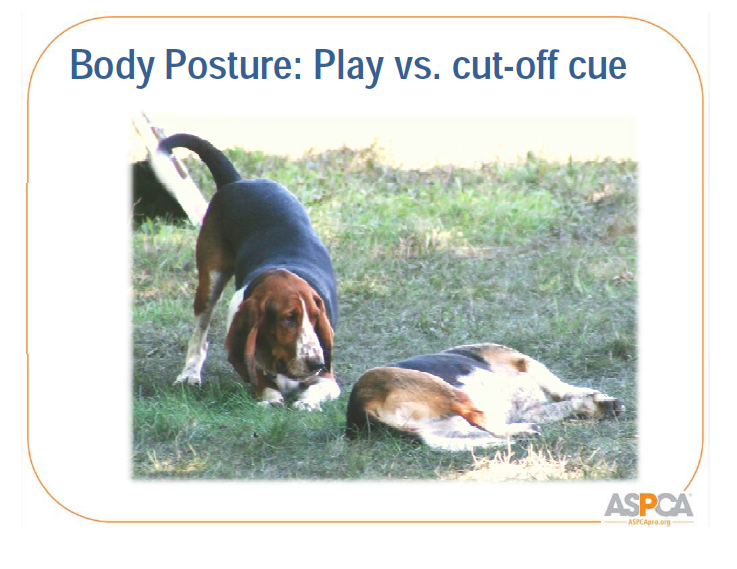 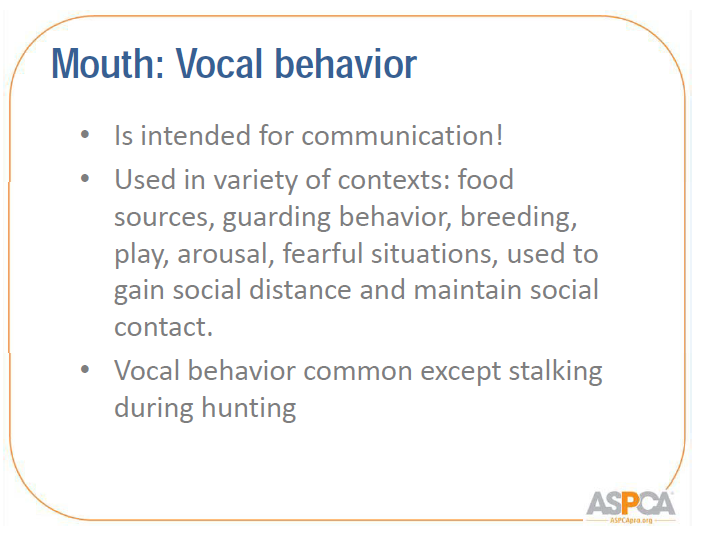 Dog Vocalizations
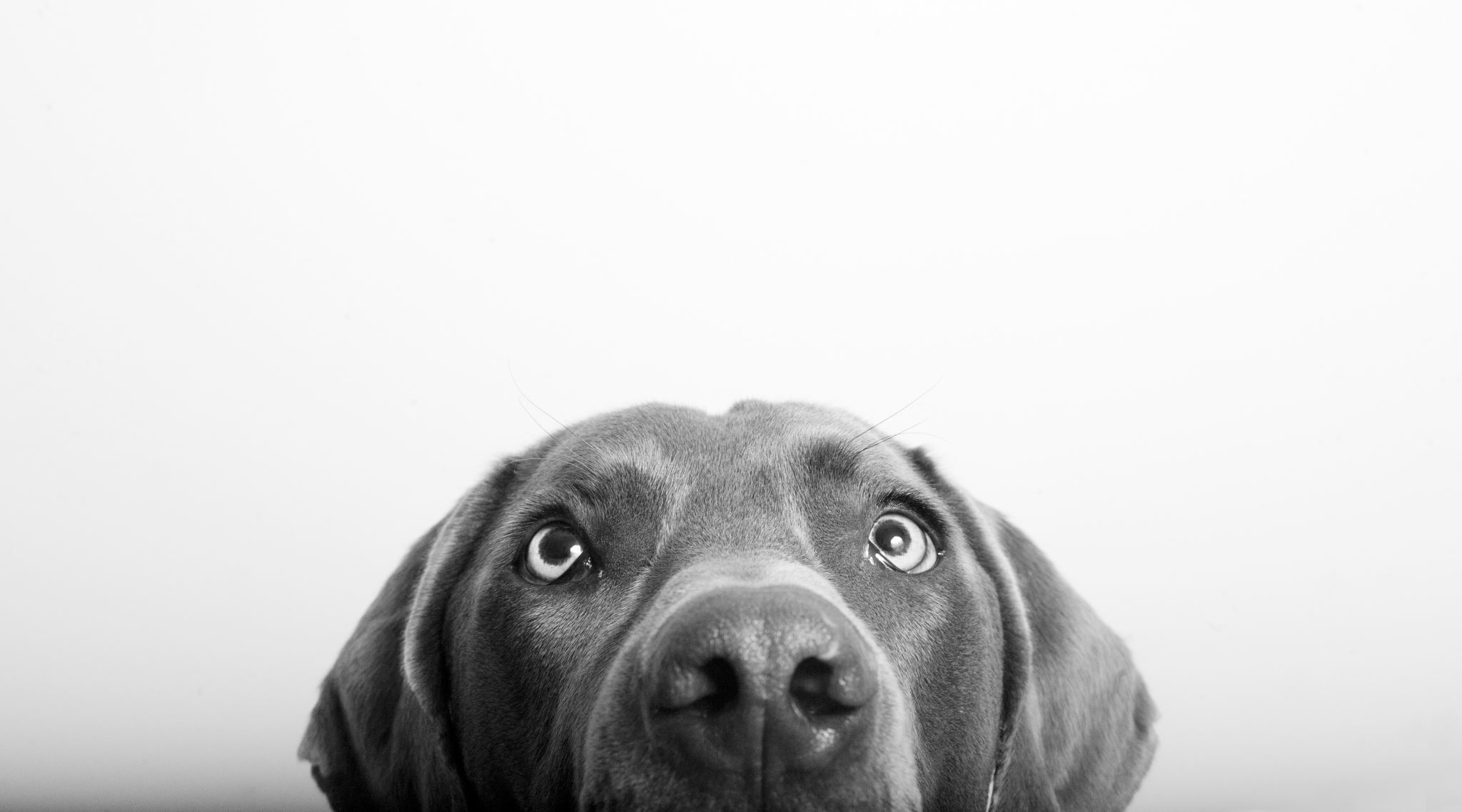 Aggression most common behavior problem in dogs
Many types of aggression
Some innate

Some due to learning history

Some due to interaction

It is NATURAL for a dog to defend itself; what we don’t want is unwarranted aggression
https://www.youtube.com/watch?v=5s0tOF7LdOo
Territorial Aggression
Protective Aggression
Resource Guarding
Fear Aggression/ Defensive Aggression
Frustration-Elicited Aggressionand Redirected Aggression
Other forms of Aggression
Many issues in understanding Aggression
Aggression Risk Factors
Blackshaw, 1991
According to Blackshaw: most common dogs to bite resulting in an INJURY (in England) are:
Bull Terrier (16%)
German Shepherd (15%)
Cattle dog breeds (9.2%)
Terrier Breeds (9%)
Labs and Goldens (8%)
Poodle and Cocker Spaniel (5.7%)
Rotweiler (4.6%)

American List
German Shepherd (12%)
Rottweiler (7.5%)
Cattle dog (4.7%)
Chihuahua  (4%),
 Labrador (3.8%)
Dobermann  (3.4%)
Cocker Spaniel ( 3.2% )
Bull Terrier ( 3.1% )
Who to get for  help
Rules of Possession for Dogs